Študija Eurydice: Ugotavljanje in zagotavljanje kakovosti v izobraževanju, poudarki za Slovenijo inanaliza ankete za ravnatelje o samoevalvaciji
Tanja Taštanoska, Eurydice Slovenija, MIZŠ
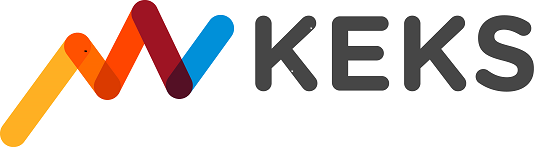 18. november 2015, Brdo pri Kranju
Umestitev Slovenije v študiji
Komu so šole odgovorne?
Tržni sistemi              dostop do informacij, svobodno odločanje staršev

Sistemi odgovornosti do države              informacije dostopne tistim, ki odločajo o sistemu. 

Tržni  sistemi 						odgovornost državi
BE (fl), VB, LT,                                                                         SLO, FR, TR, CY
IR, NL
Zunanja evalvacija
Merila zunanje evalvacije
Seznam/tem področij, 
brez okvira in standardov:

Slovenija, Estonija (zakonska skladnost)
Danska (NPZ, delež vpisa)
Francija (lokalno /ciljno usmerjene pogodbe) Švedska (avtonomija inšpektorata o parametrih)
Ciper
Raba nacionalnih preizkusov znanja za zunanjo evalvacijo
Testi obstajajo, a niso v rabi za obstoječo eksterno evalvacijo:

Slovenija, Estonija, Slovaška in Grčija.
Vir: European Commission/EACEA/Eurydice, 2015. Structural Indicators for Monitoring Education and Training Systems in Europe -2015.Eurydice Background Report to the Education and Training Monitor 2015. Eurydice Report. Luxembourg: Publications Office of the European Union, pridobleno 13.11.2015 z http://www.eurydice.si/images/15_structural_indicators_JAF.pdf
Razširjanje poročil zunanje evalvacije
Slovenija: poročila dobijo šole in zaposleni, ki jih zadeva, občine, če se priporočila nanašajo na njihove pristojnosti; dostopna na zahtevo, prikriti osebni podatki
Notranja evalvacija
Status notranje evalvacije – trend obveznosti
Od leta 2000 je postala notranja  evalvacija obvezna v 12 sistemih. 

V Sloveniji 2008 za vse šole. 
Obveznost so uvedle še: 
Portugalska (2002), Estonija (2006), Hrvaška (2008), Luksemburg (2009)
 Združeni kraljestvo (Wales in Severna Irska, 2010), Italija (2011), Madžarska (2011), Irska (2012), Avstrija (2012), Grčija (2013)
Podporni ukrepi za notranje evalvatorje
Uporaba in uporabniki rezultatov notranje evalvacije šol
Analiza rezultatov ankete za ravnatelje o samoevalvaciji
Anketa za ravnatelje o samoevalvaciji
Spletna anketa, dostop prek povezave, brez gesla
Zbiranje podatkov po pozivu, poslanem z MIZŠ
Aktivna od 9. 10. 2015 do 7. 11. 2015

Končal anketo :264
Delno izpolnjena :70
Skupaj ustrezno: 334
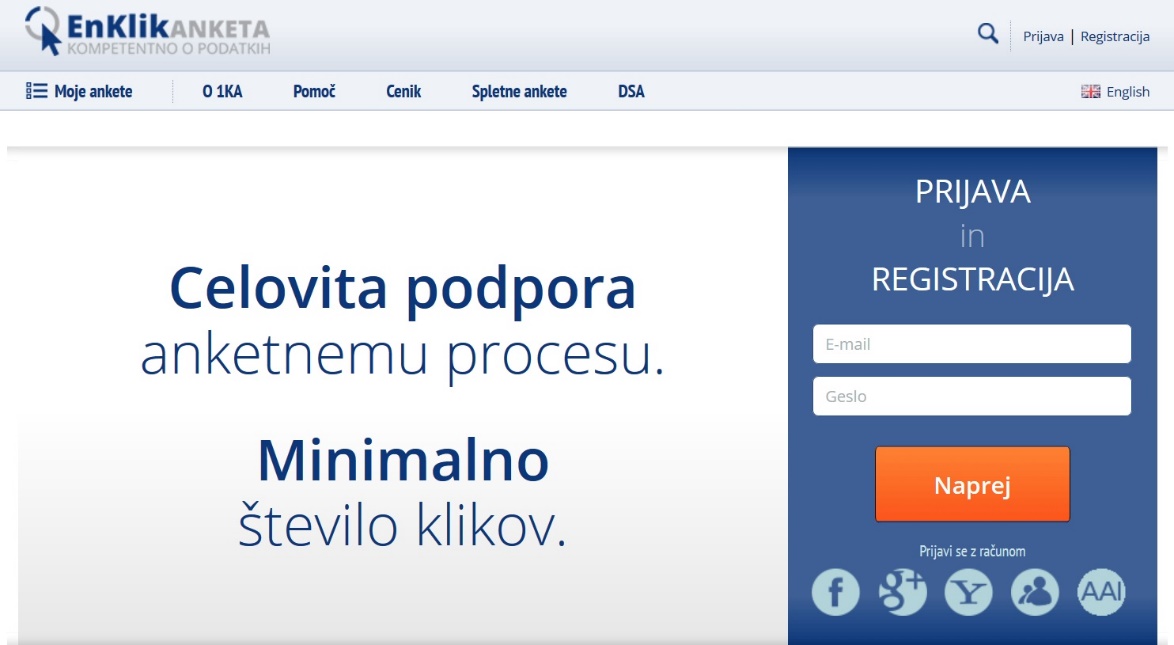 Struktura anketirancev
Kako dolgo ste že ravnatelj/ica? (n = 331)
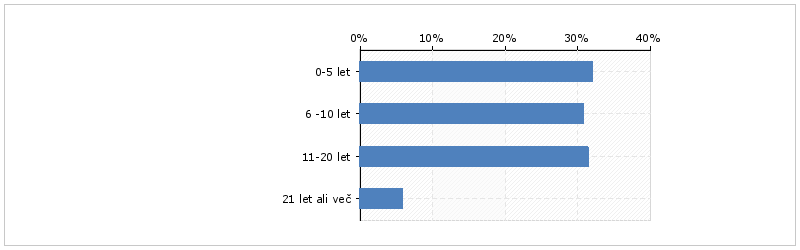 Starost
V katero starostno skupino spadate?  (n = 326)
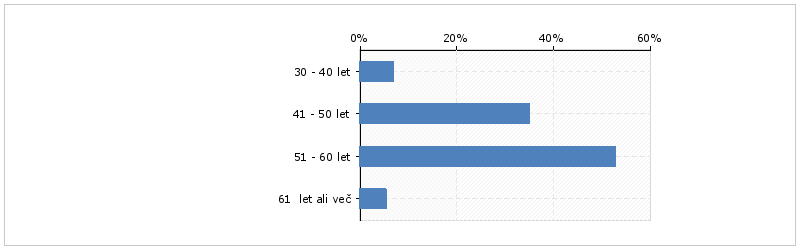 Spol
Spol:  (n = 321)
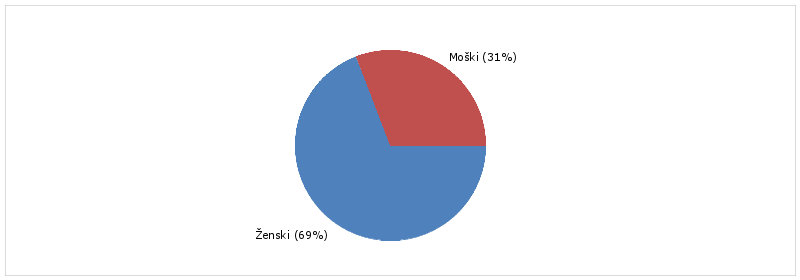 Tip zavoda (možnih več odgovorov)
Ali na šoli/v vrtcu opravljate samoevalvacijo?  (n = 323)
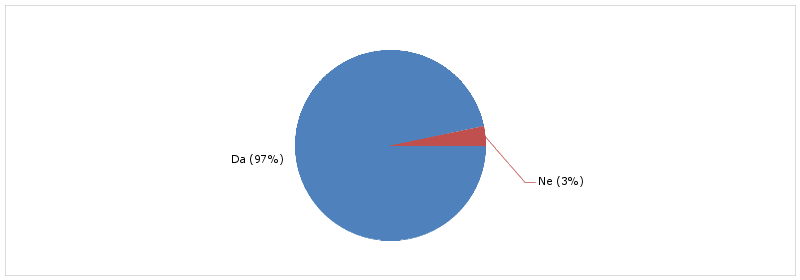 Javna objava
Ali je samoevalvacijsko poročilo javno objavljeno?
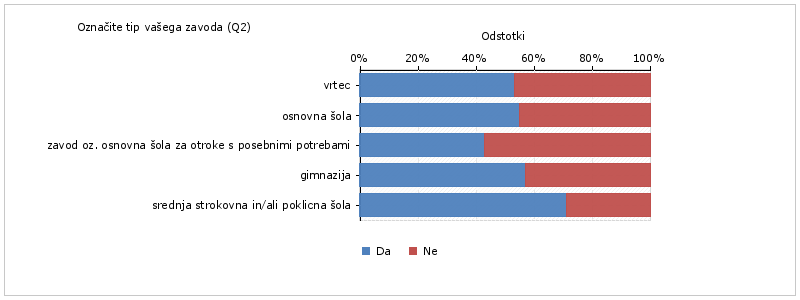 57% ravnateljev poroča, da je samoevalvacijsko poročilo javno objavljeno, od teh jih 53 % objavi poročilo na spletu.
Razlogi za samoevalvacijo
Razlogi za samoevalvacijo
S samoevalvacijo izboljšujemo
Prosimo, da na lestvici od "sploh se ne strinjam" do "povsem se  strinjam" 
izrazite strinjanje s spodnjimi trditvami, kot to drži za vašo šolo/vrtec.  (n = 261)
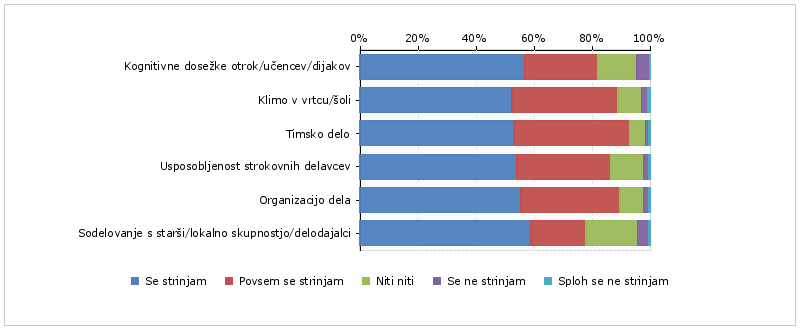 Proces in vloge v samoevalvaciji
Proces samoevalvacije – vloge, sodelujoči
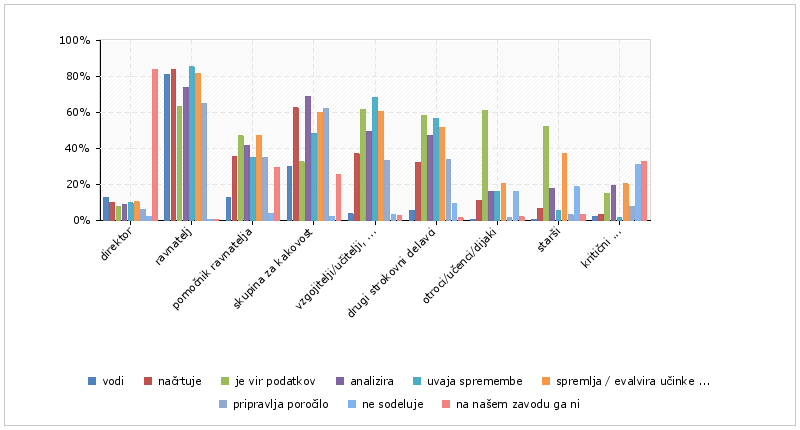 Proces samoevalvacije – vloge, sodelujoči
Skupina za kakovost
Skupina za kakovost, na našem zavodu je ni
Cilji samoevalvacije
VRTEC
Cilji samoevalvacije
VRTEC (35 specifičnih odgovorov za vrtce, za 24 vrtcev pri šolah ravnatelji ne navajajo specifičnih siljev) 

Področje učenja in poučevanja 45 % (ustvarjalnost - ponudba različnih materialov 17 %, spremljanje napredka, vsa področja kurikula)
Klima in kultura 43 % (Komunikacija med zaposlenimi 18 %)
Sodelovanje s starši 40% (pogovorne ure, vprašalniki o zadovoljstvu)
Vodenje 37 % (analiza, samoevalvacija 17 %, počitek 10 %) 
Področje strokovnega razvoja 22 % (hospitacije, strok. usposabljanja)
OSNOVNA ŠOLA
Cilji samoevalvacije
OSNOVNA ŠOLA (146 odgovorov)
Področje učenja in poučevanja 70% (Bralna pismenost/funkcionalna pismenost 33 %, dosežki na NPZ 10 %, medpredmetno povezovanje 10 %)
Klima in kultura 60% (vzgojni cilji, medvrstniško nasilje 31 %, odgovornost za domače delo/naloge 15%, medosebni odnosi 12%, komunikacija zaposlenih, ugotavljanje zadovoljstvo 10%)
Sodelovanje s starši 30%
Področje strokovnega razvoja 10%
Vodenje 11% (analiza in zbiranje podatkov, OPB, diferenciacija)
GIMNAZIJA
Cilji samoevalvacije
GIMNAZIJA (40 odgovorov)

Področje učenja in poučevanja 70% (matura 15 %, medpredmetnost 12%, nadarjeni, višji nivo)
Klima 55% (medosebni odnosi)
Vodenje 45% (analiza, organizacija, zbiranje podatkov, obdržanje vpisa, prepoznavnost)
Strokovni razvoj 20%
Sodelovanje z deležniki 10 % (starši)
SREDNJA POLKICNA/ STROKOVNA ŠOLA
Cilji samoevalvacije
SREDNJA STROKOVNA IN POKLICNA (44 odgovorov)

Področje učenja in poučevanja 63 % (Uspeh 25 %, Osip 10 %)
Klima 54% (medosebni odnosi, odgovornost)
Vodenje 45% (projekti 10%, samoevalvacija 12%, promocija, e- asistent)
Strokovni razvoj 11%
Sodelovanje z deležniki 28% (starši, tudi okolje oz. delodajalci – manj kot 5%)
Podatki
Podatki, uporabljeni pri samoevalvaciji
Podatki, pridobljeni z lastnimi anketami 94% ( 96 % vrtec, 95 % OŠ, 98 % gimnazija, 90 % srednja strokovna/poklicna šola)
Podatki o rezultatih NPZ, mature poklicne mature – 84 % (84 % OŠ in 86% gimnazija, 85 % srednja strokovna/ poklicna šola)
Podatki o šolskih ocenah – 68 % (60 % OŠ, 77 % gimnazija, 81% srednja strokovna/ poklicna šola)
Rezultati na tekmovanjih 62 % (57 % OŠ, 77 % SŠ)
Podatki o strokovnih usposabljanjih delavcev 61 % (69 % vrtec, 51% OŠ, 78% OŠPP, 57 % gimnazija, 83 % srednja strokovna/poklicna šola
Podatki o dodani vrednosti šol – 51 % (49 % gimnazija, 54 % srednja strokovna/poklicna šola)
Podatki iz e-asistenta 40 % (26 vrtec, 34 % OŠ, 60 % gimnazija, 69 % srednja strokovna/ poklicna šola)
Podatki o izostankih 36 % ( 21 % vrtec, 26 % OŠ, 60 % gimnazija, 71 % srednja strokovna/poklicna šola )
Podatki o zaposlitvi/ nadaljevanju šolanja 22 % (19 % OŠ, 56% OŠPP, 14 % gimnazija, 33 % srednja strokovna/poklicna šola)
Podpora
Čigavo podporo potrebujete?
Če ocenjujete, da bi potrebovali podporo za izvajanje samoevalvacije, 
označite čigavo podporo bi potrebovali.    (n = 248)                                    Možnih je več odgovorov
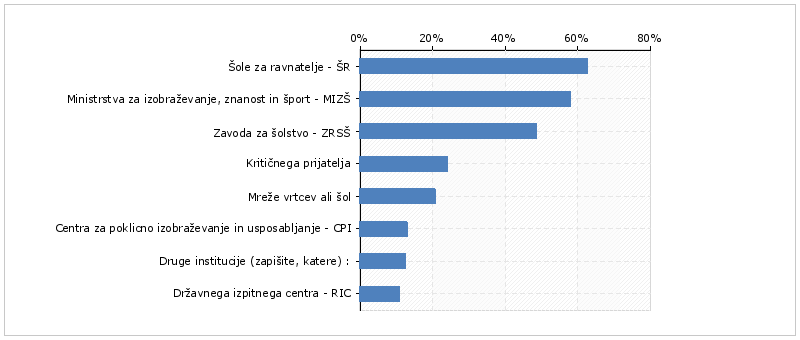 Druge institucija, katerih podpore si želite
Pedagoški inštitut
SIQ
GZS
Inštitut za kakovost in meroslovje
Univerze, fakultete
ACS
Pri čem bi potrebovali podporo?
Če ocenjujete, da bi potrebovali podporo za izvajanje samoevalvacije, 
pri čem bi potrebovali podporo oz. kakšno podporo bi potrebovali.  (n = 260)
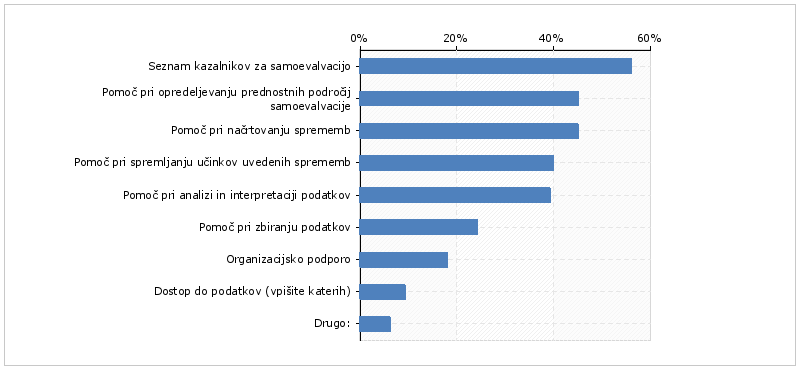 56%
-> Izrazito v OŠ in vrtcu (67% in 62%)
45%
-> Izrazito v OŠ PP (64%)
45%
40%
39%
-> Izrazito v gimnaziji (53%)
24%
22%
Dostop do podatkov
Prehodnost na višje ravni izobraževanja
Uspešnost učencev/dijakov pri nadaljnjem izobraževanju
Primerjava podobnih šol
Poklicna kariera dijakov po končani srednji šoli
Druga podpora, ki jo potrebujete:
Enotna navodila, zapis standardov, metodologij
Usposabljanje pripravljavcev samoevalvacije 
Strokovno svetovanje
Sistemsko vrednotenje dela komisije za kakovost oz. vodje komisije za kakovost; svetovalec za kakovost
Hvala za pozornost.
Tanja.tastanoska@gov.si
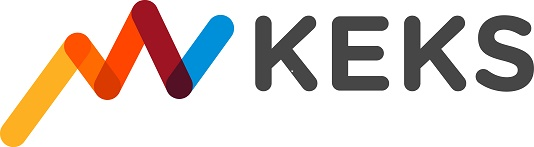